БЕЗПЕКА ПАСАЖИРА
НЕБЕЗПЕЧНИЙ ВАНТАЖ
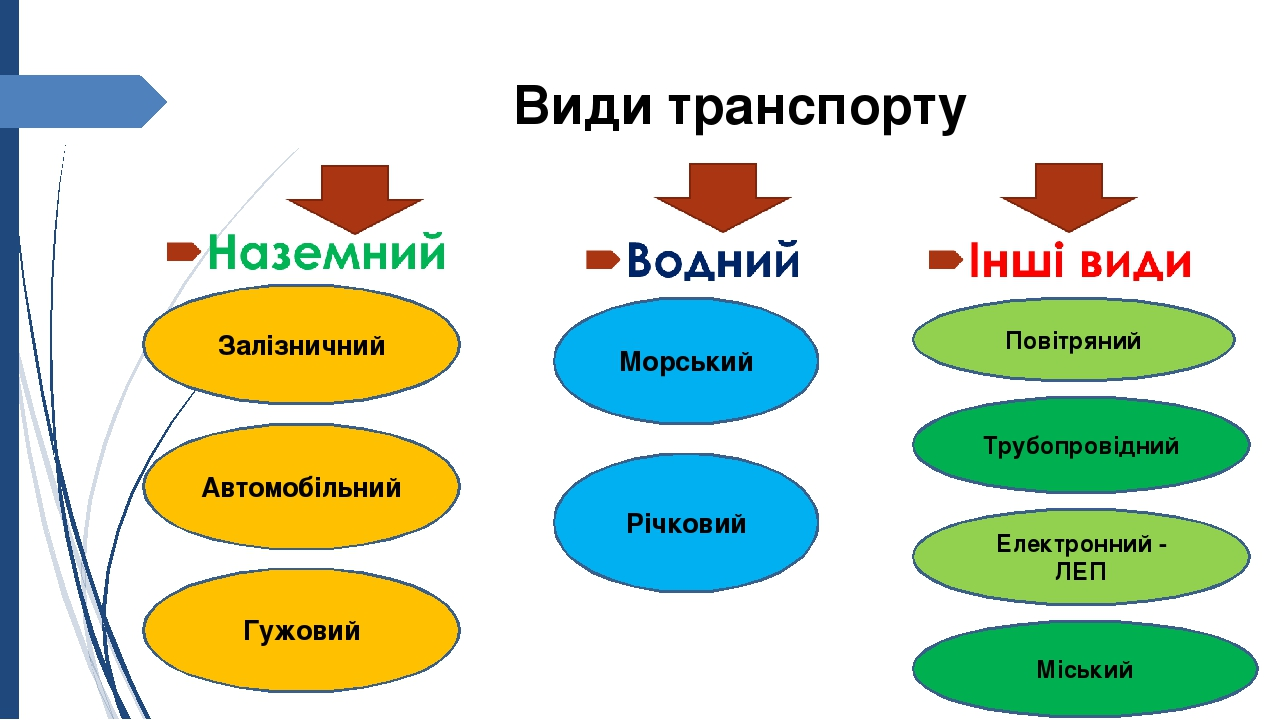 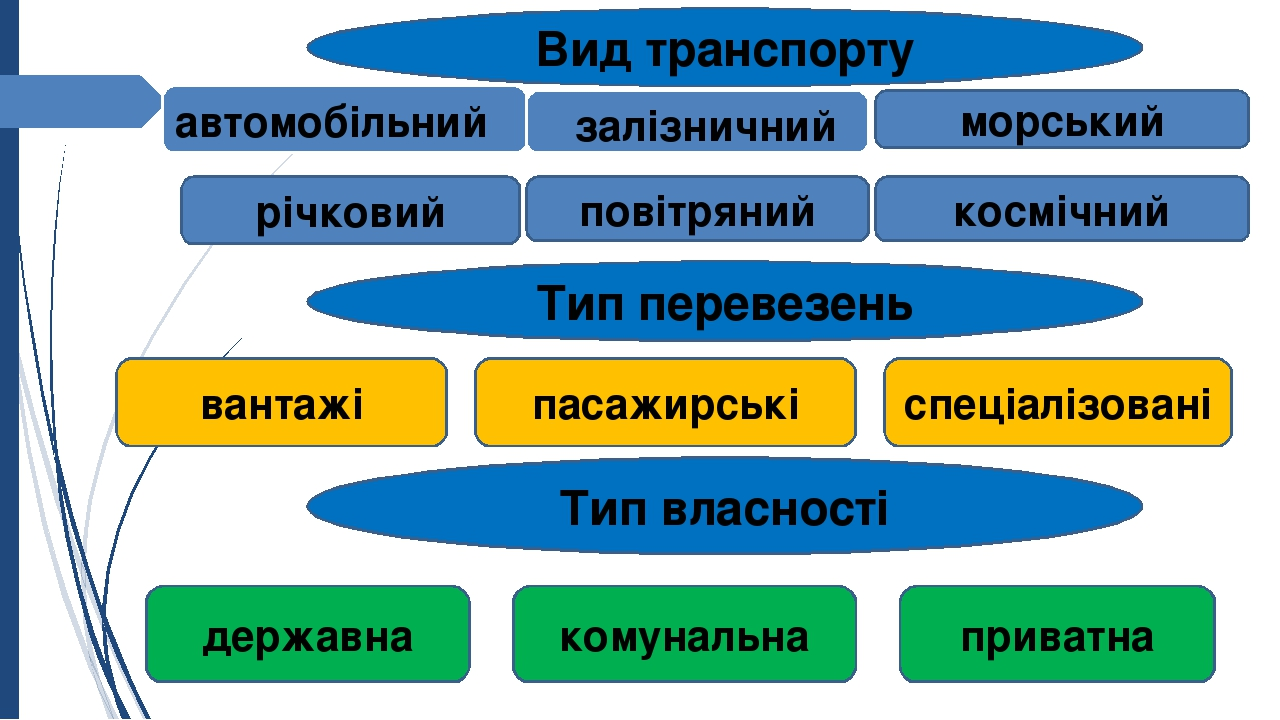 БЕЗПЕКА ПАСАЖИРА ЛЕГКОВОГО АВТОМОБІЛЯ
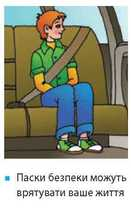 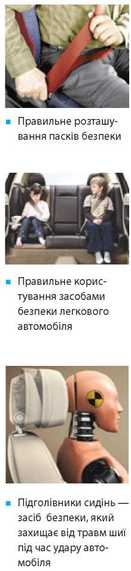 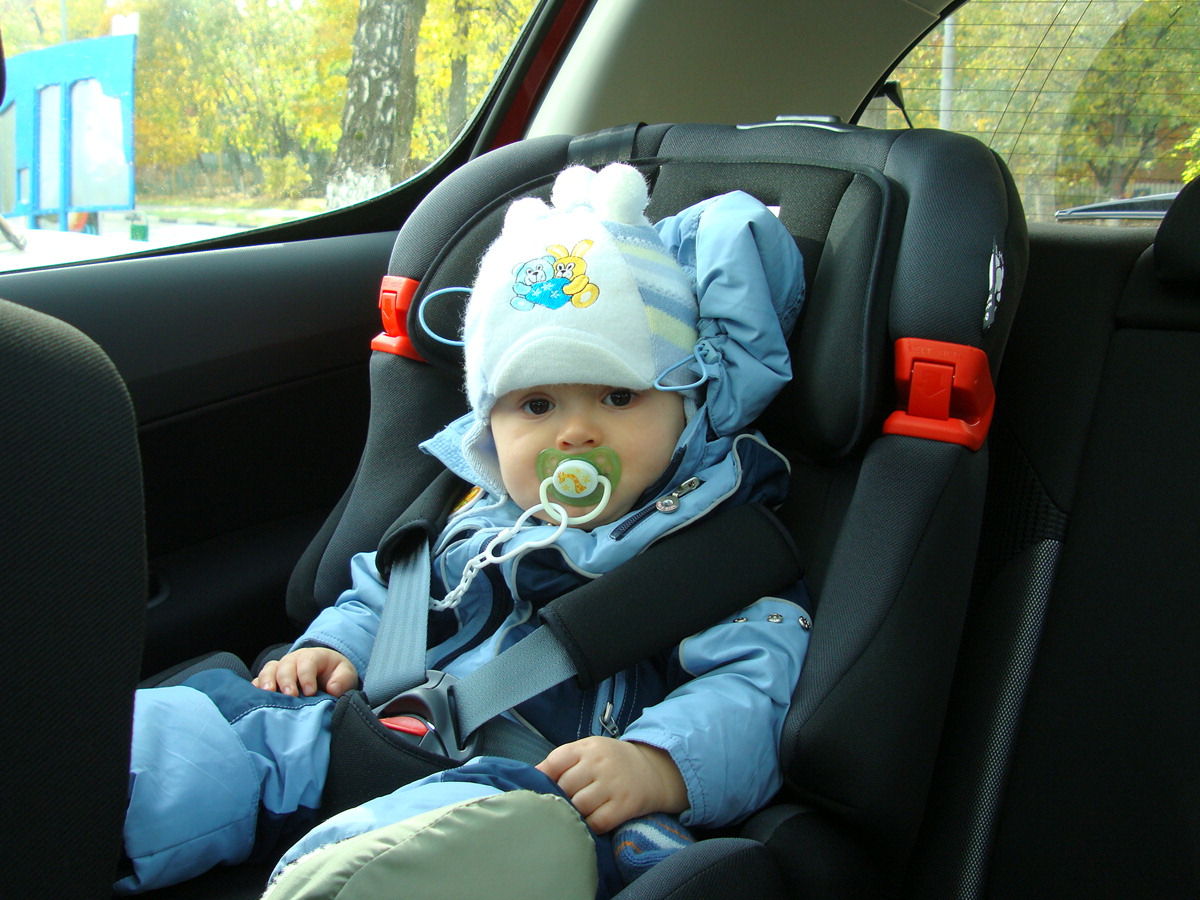 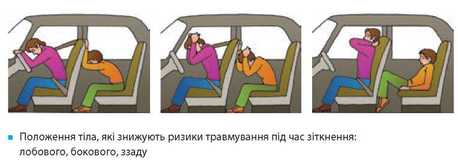 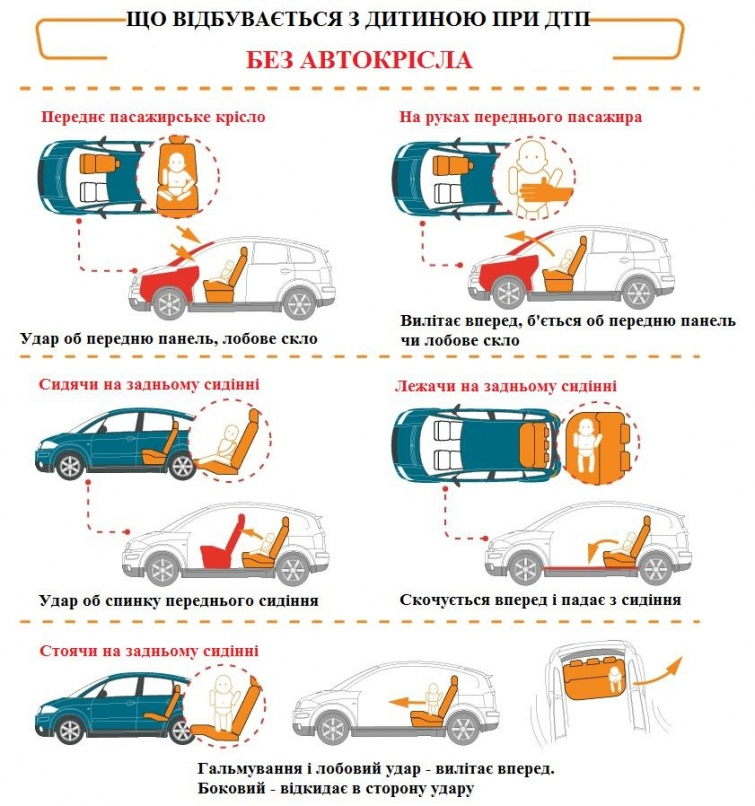 ЗАБОРОНЯЄТЬСЯ:перевозити дітей, зріст яких менше 145 см або тих, що не досягли 12-річного віку, — у транспортних засобах, обладнаних ременями безпеки, без використання спеціальних засобів, що дають змогу пристебнути дитину за допомогою ременів безпеки, передбачених конструкцією цього транспортного засобу; на передньому сидінні легкового автомобіля — без використання зазначених спеціальних засобів; на задньому сидінні мотоцикла та мопеда.
ПОДУШКИ БЕЗПЕКИ
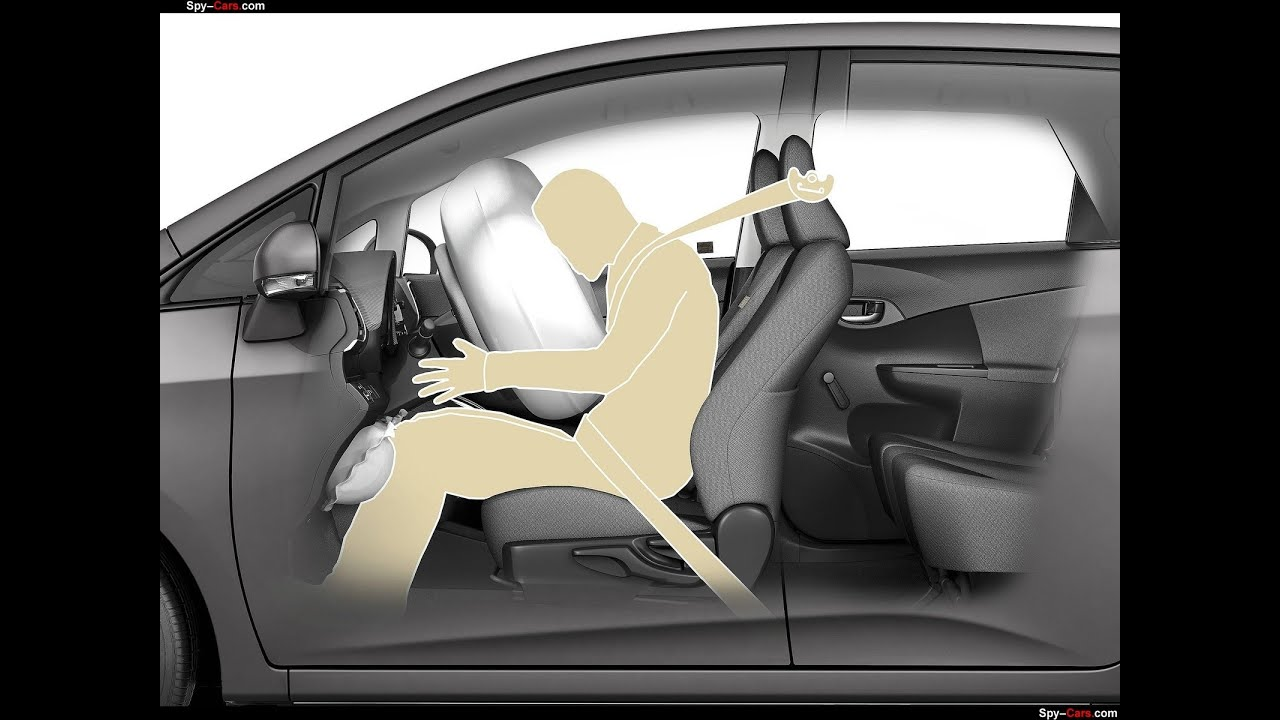 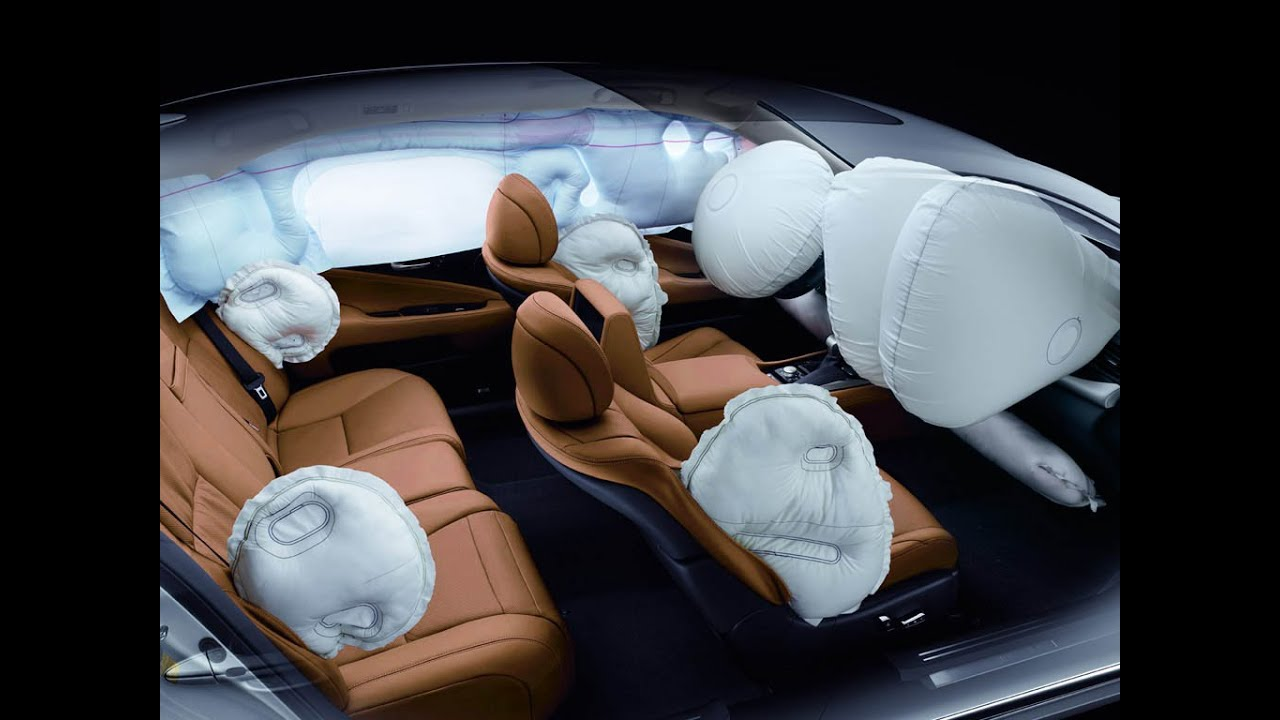 БЕЗЕПЕКА ПАСАЖИРАВАНТАЖНОГО АВТОМОБІЛЯ
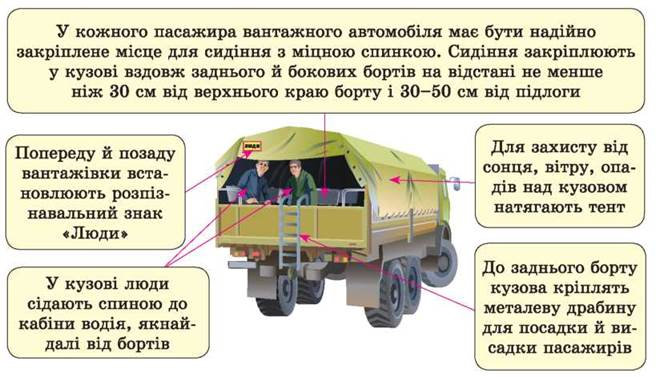 Забороняється перевозити дітей до 16-річного віку в кузові будь-якого вантажного автомобіля (ПДР)
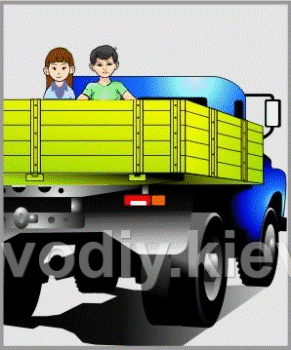 НЕБЕЗПЕЧНІ ВАНТАЖІ
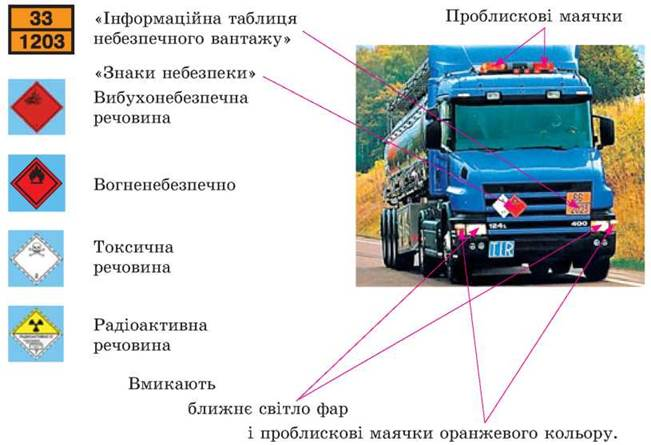 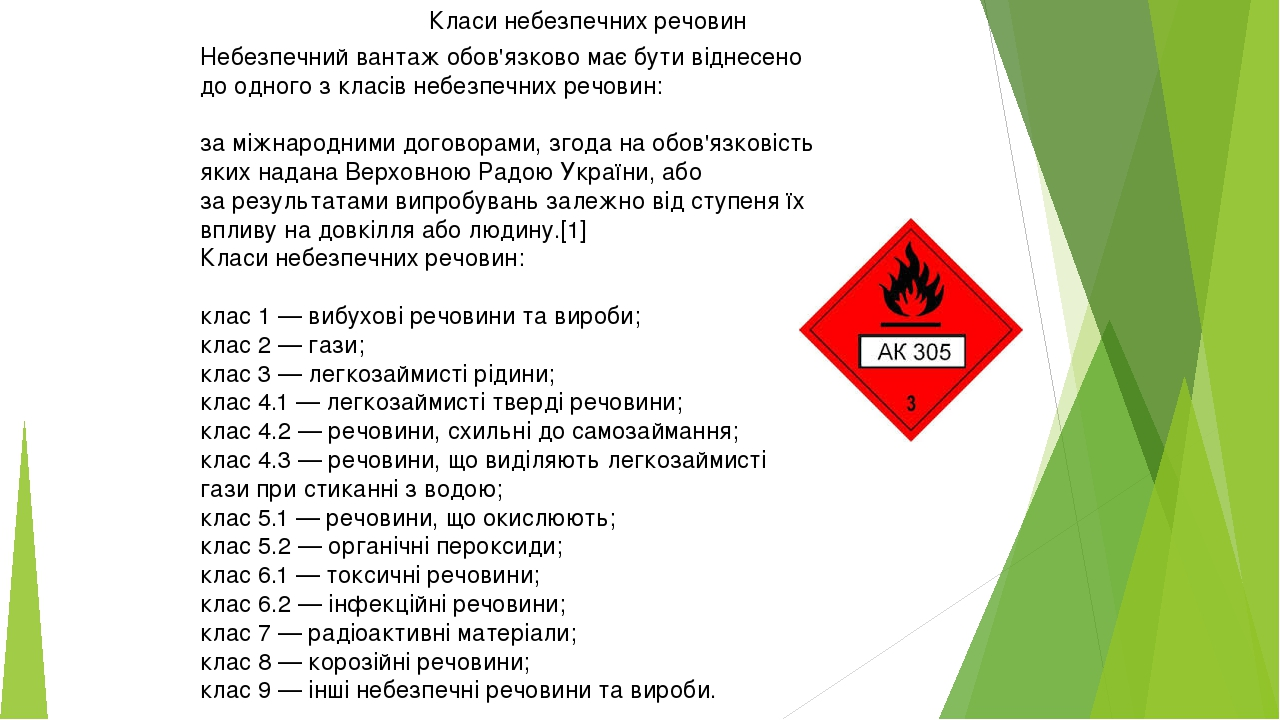 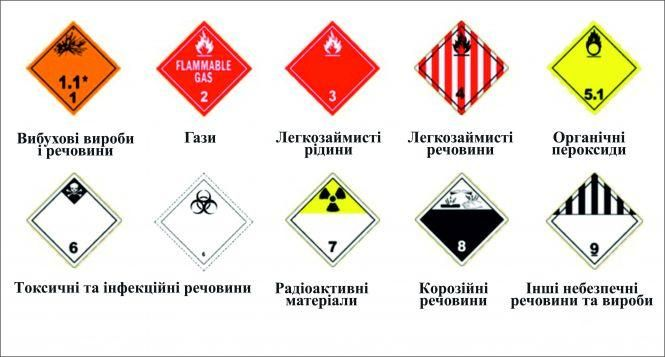 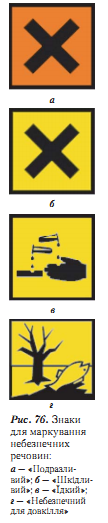 ДЯКУЮ ЗА УВАГУ!